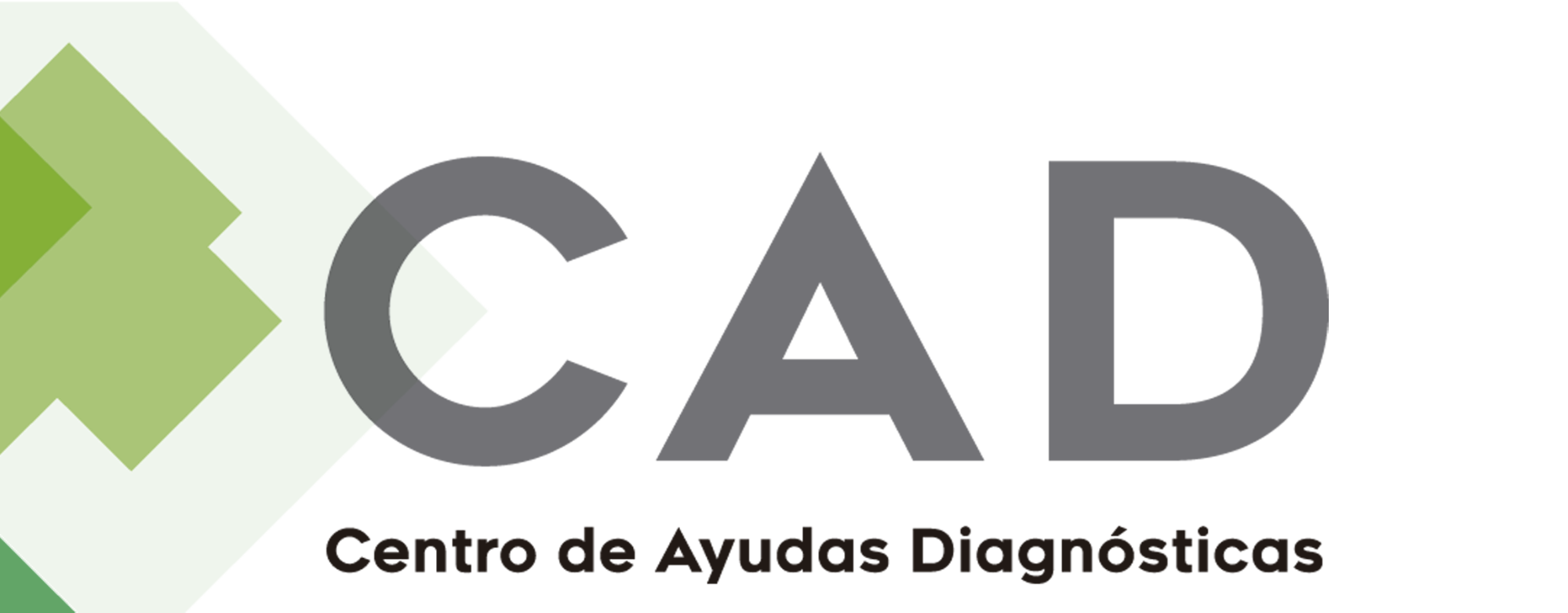 Prestación de servicio de imágenes digitales y ayudas diagnósticas en odontología  de alta calidad, a través de una óptima infraestructura física, tecnología de punta y un grupo humano calificado, con el fin de satisfacer las necesidades de nuestros usuarios.

Líderes					Personal a cargo de la atención:
Dr. Humberto Franco Giraldo		Diana Patricia Quintero. Auxiliar CAD. 
Dra. María Isabel Pérez Cano 		Mónica Pulgarín R. Laboratorista. 	
Dr. Wbeimar Andrey Rivera		Manuel Alberto Carrasco. Técnico Rx.
					Maribel Pérez Rúa. Técnica Rx.
					Lina María Castañeda. Auxiliar. 
					Katherine Velásquez. Aux. Admtva.
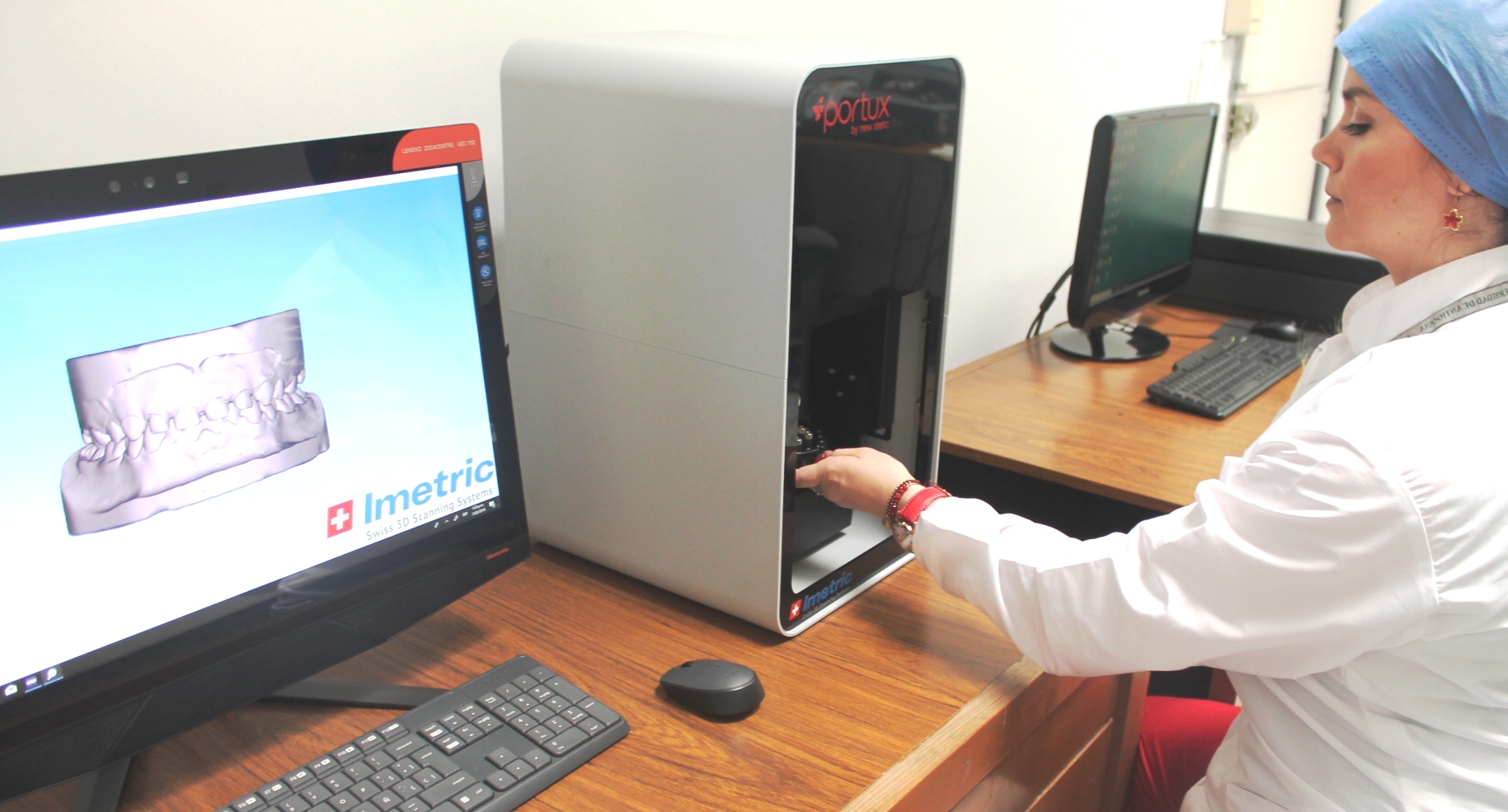 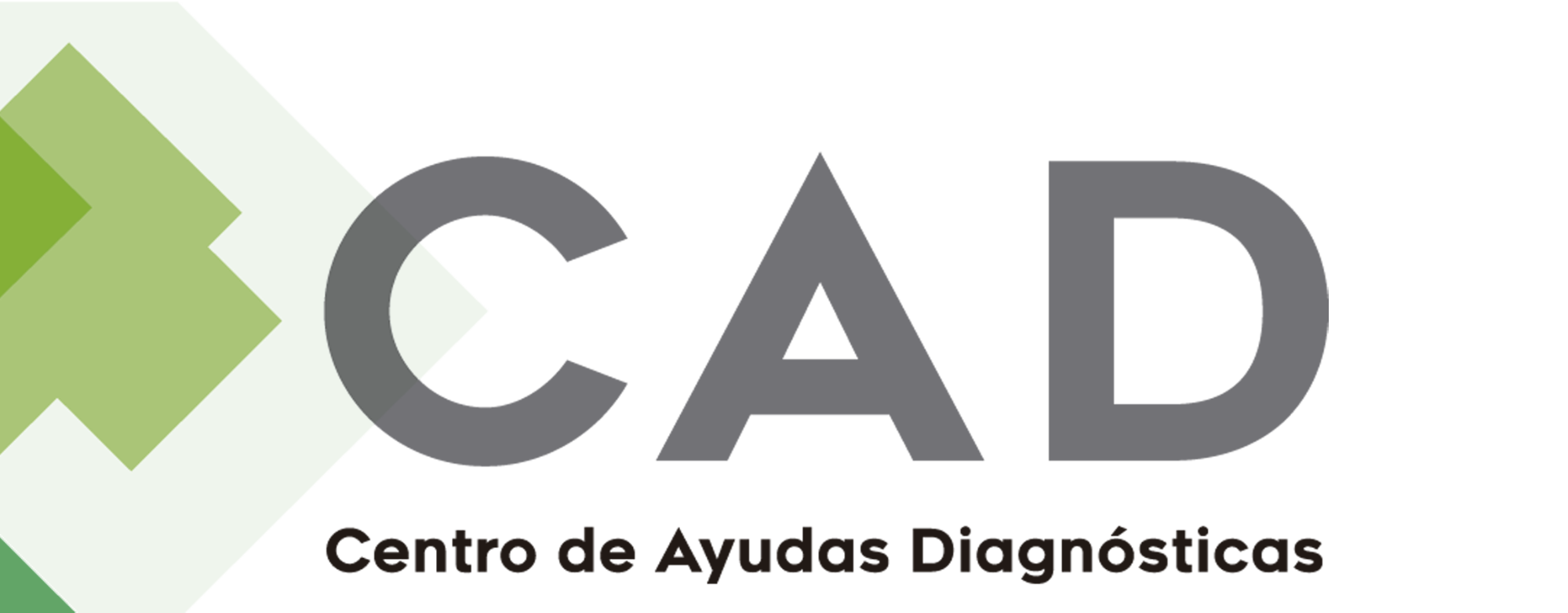 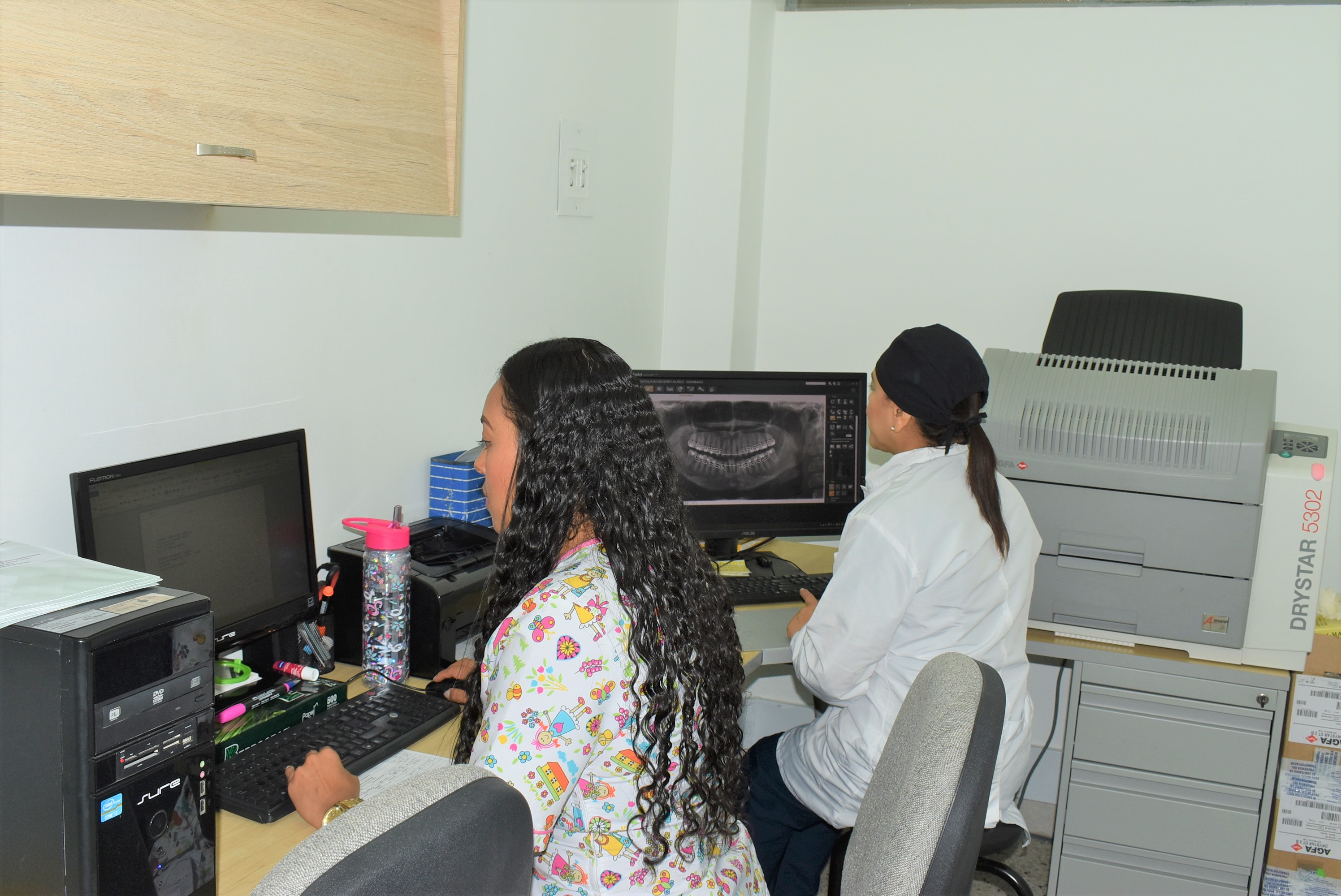 HEMOS LOGRADO LA INTEGRACION EN ESTOS SERVICIOS:

CENTRO RADIOLÓGICO: 
Radiografías Extraorales e Intraorales, Tomografías y Lectura.

TRAZADOS CEFALOMÉTRICOS:    
Evaluación del software, capacitación del equipo humano, pruebas, calibración y protocolos  de  trabajo.

FOTOGRAFÍA INTRA ORAL Y EXTRA ORAL: 
Asesoría  y  capacitación con  los profesores  de la Facultad de Odontología. Compra de cámara y aditamentos.

MODELOS DE ESTUDIO:  Físicos y Digitales.

ESCANER DE MODELOS EN  YESO  IMETRIC  PORTUX 
Asesoría  y capacitación  permanente  (Convenio).

ESCANER  INTRAORAL 3SHAPE 
Asesoría y Capacitación (Convenio).

ADECUACION DEL ESPACIO FISICO - TECNOLOGIA CAD/ CAM
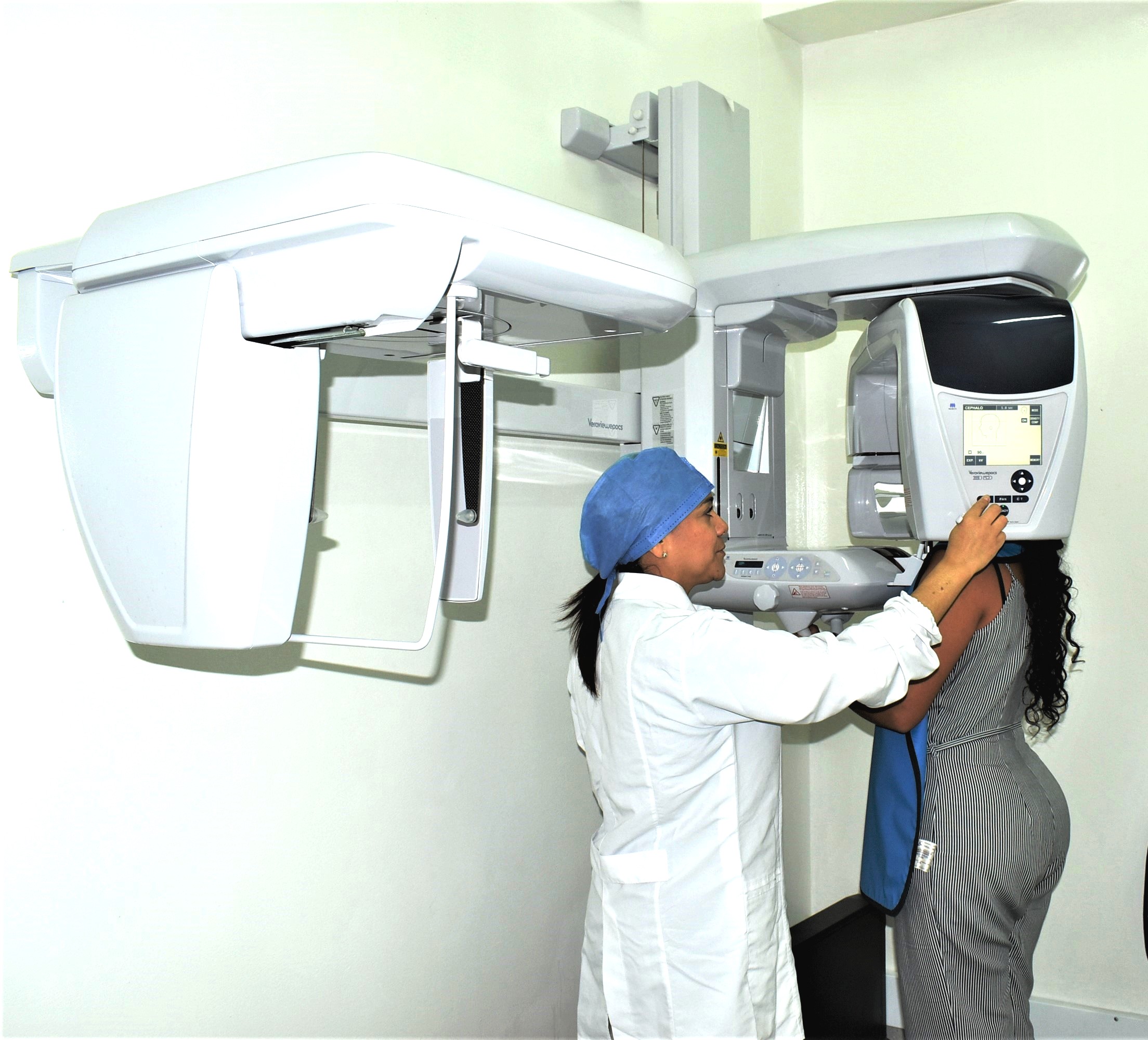 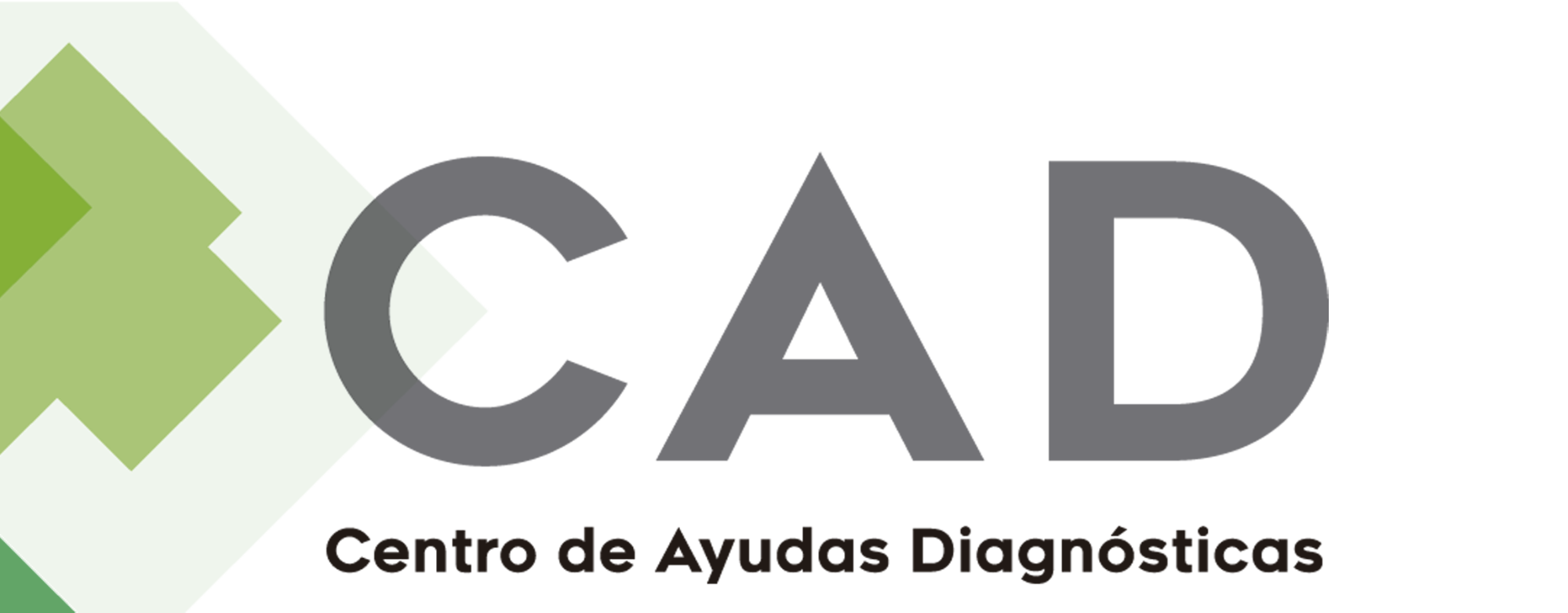 APORTES A LA DOCENCIA, INVESTIGACIÓN Y EXTENSIÓN
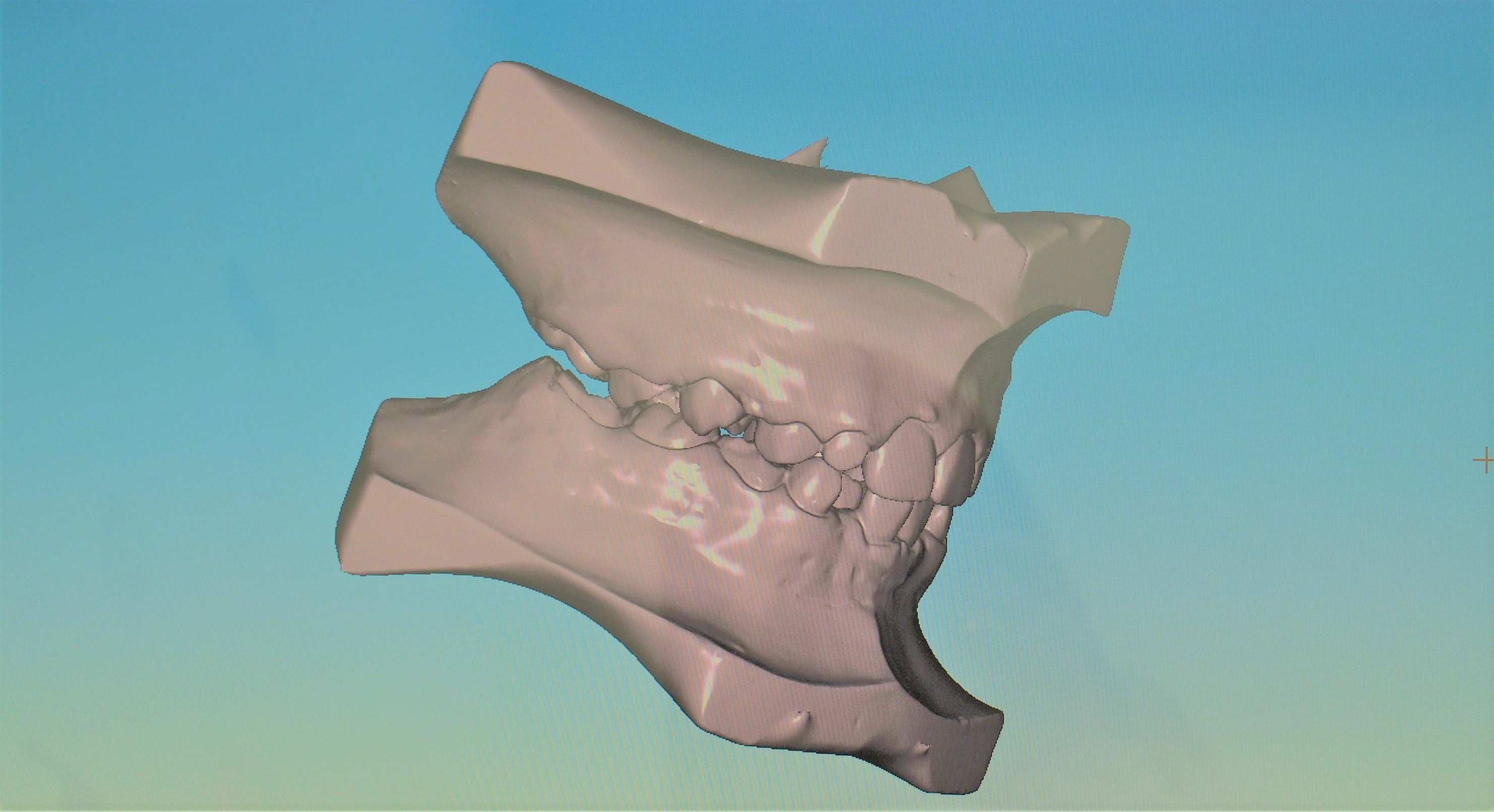 Un servicio integrado de alta calidad a la comunidad odontológica. 

Procesos estandarizados en ayudas diagnósticas. 

Renovación y actualización de equipos.

Apoyo a la Investigación de pregrado y posgrado.

Capacitación a profesores, estudiantes y  auxiliares.  

Organización administrativa del Servicio.

Promoción de la odontología digital en la Facultad
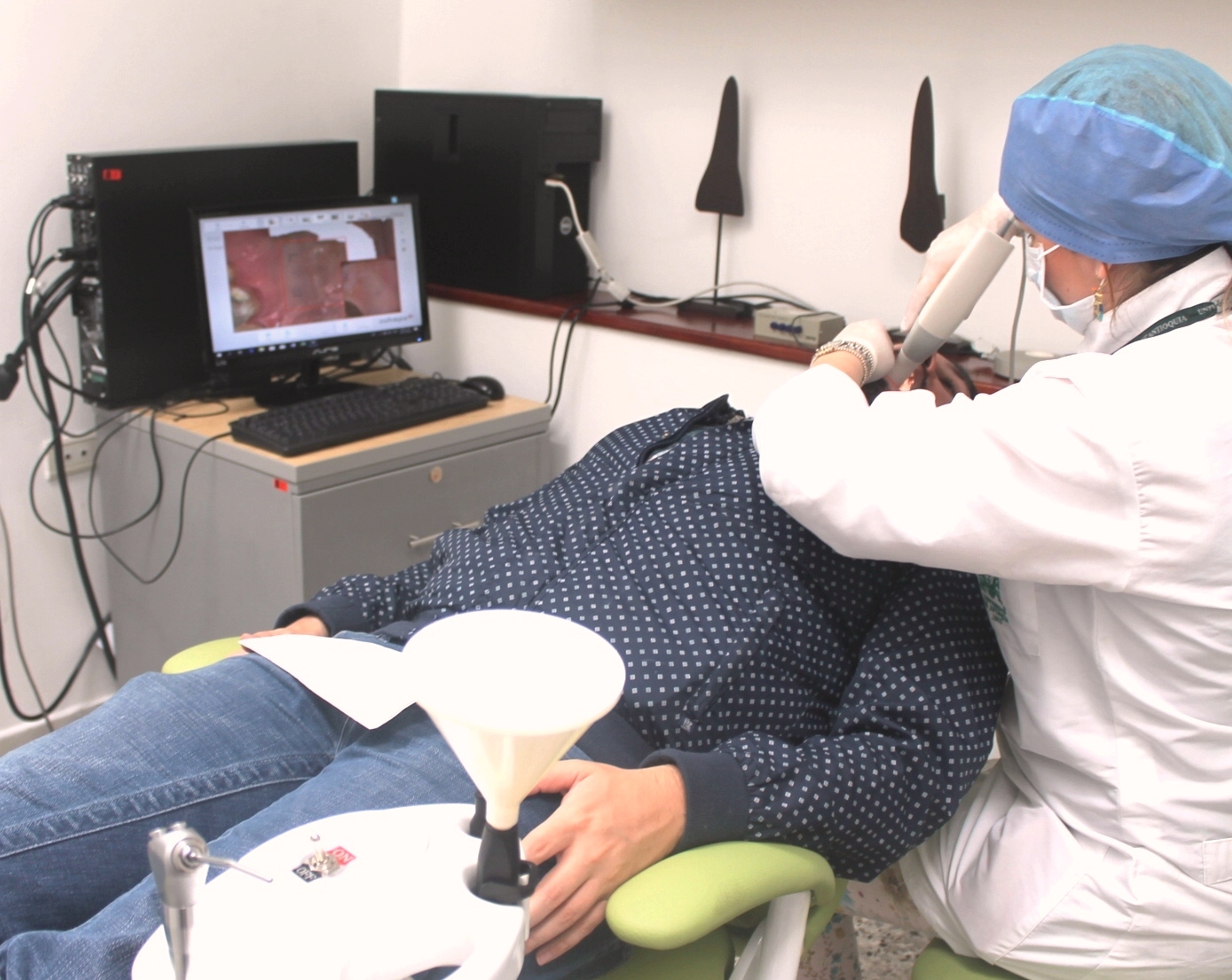 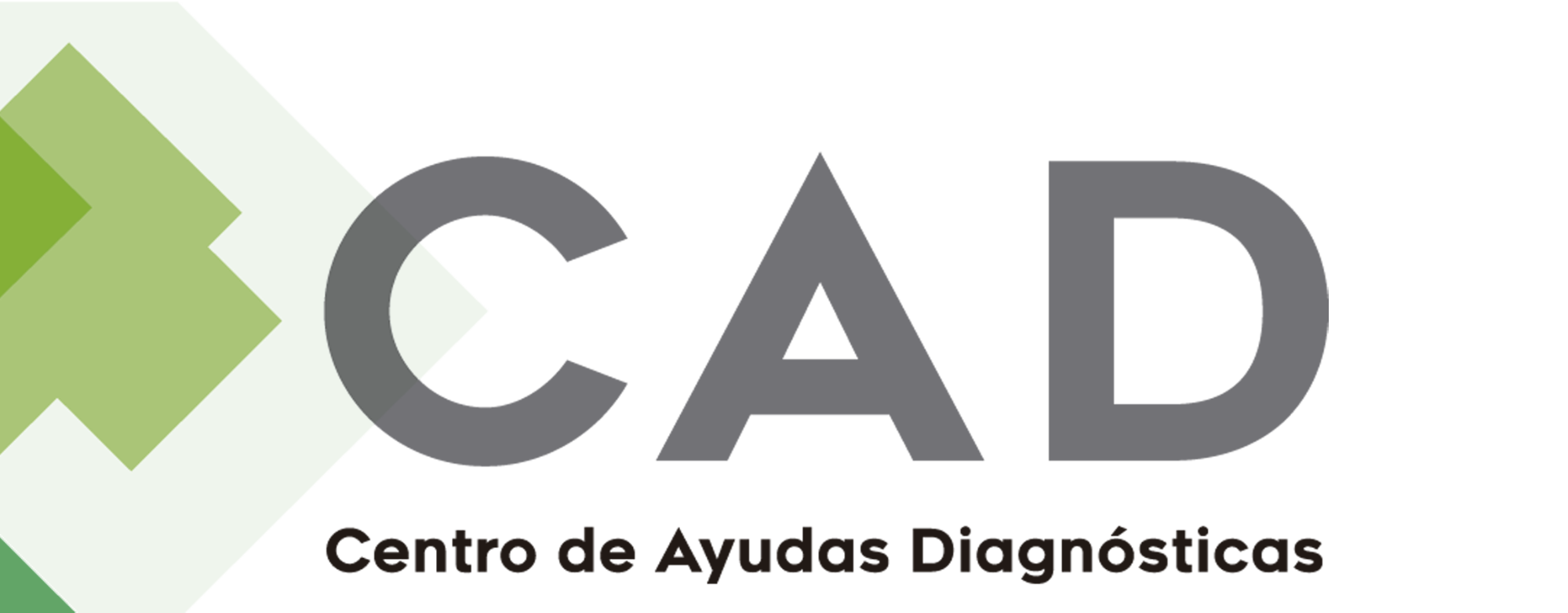 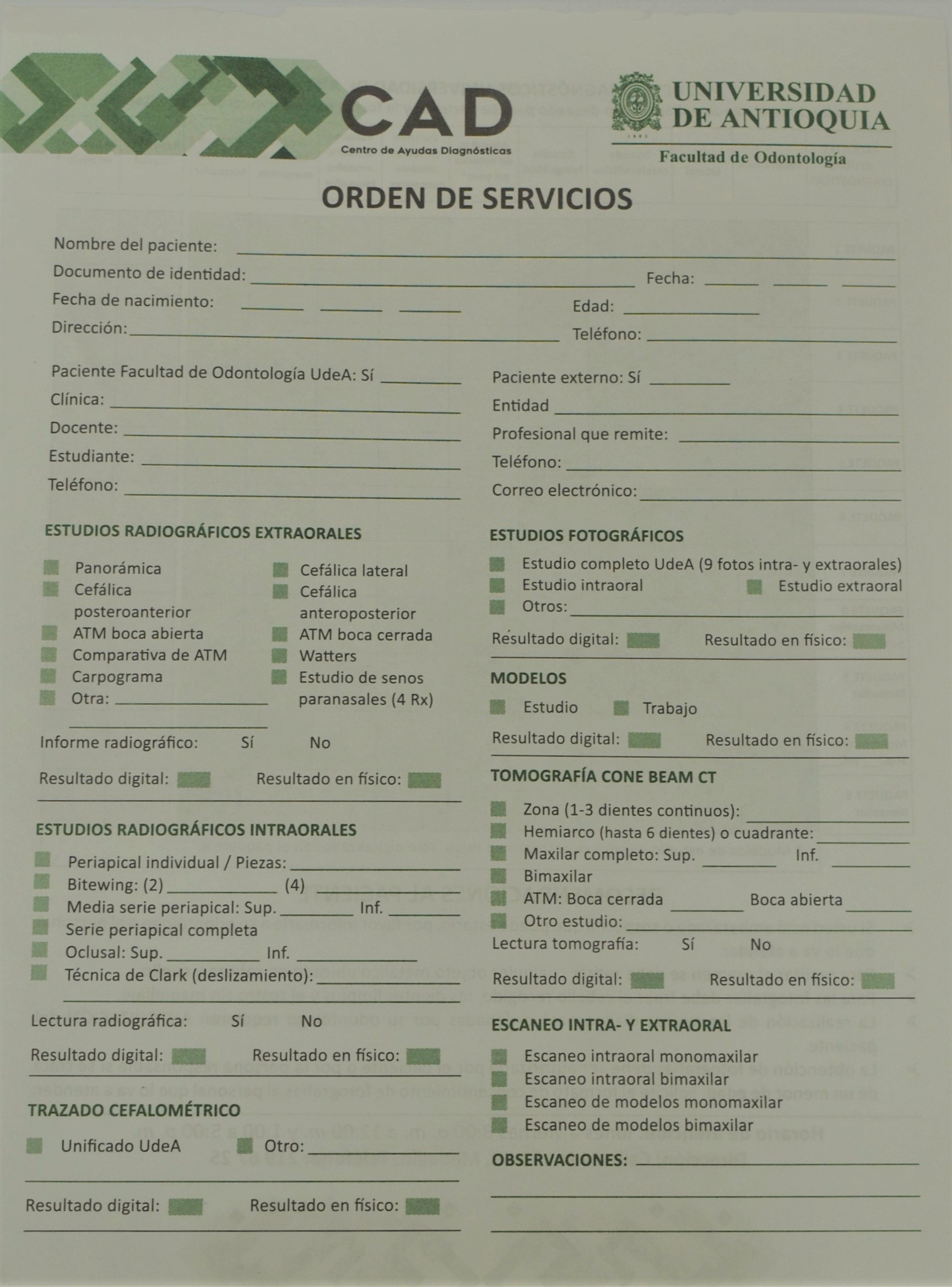 METAS
Atención de todas las necesidades de ayudas diagnósticas de las clínicas de la Facultad en pre y posgrado.

Ofertar el portafolio de servicios a estudiantes, profesores, egresados y colegas del Departamento de Antioquia.

Ofertar el portafolio de servicios a instituciones (Universidades, Clínicas y Hospitales de Medellín).

Documentación de todos los procedimientos realizados en el CAD, incluyendo la gestión de residuos de los procesos.

Promover la formación en odontología digital para profesores y estudiantes de la Facultad.

Articular servicios del CAD a más procesos de investigación en la Facultad.

Proyectar el modelo de gestión del CAD como futuro centro de apoyo a la innovación e  investigación en la Universidad de Antioquia.
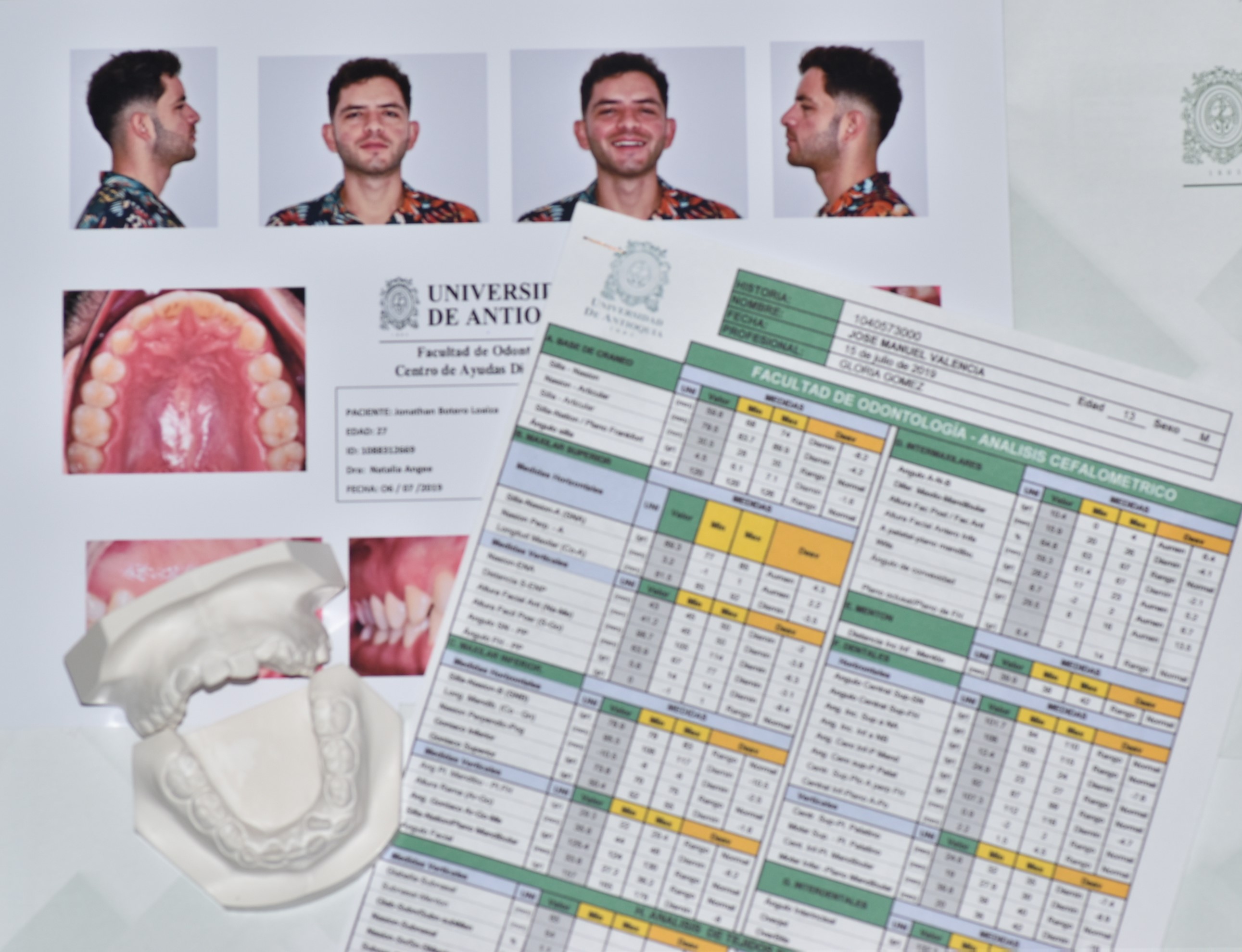